¡Exprésate! Chapter 2
Vocabulario 2-1
Pages 56-57
chess
Chessel ajedrez
Ice cream
Ice creamel helado
music
Musicla música
Puerto Rican music
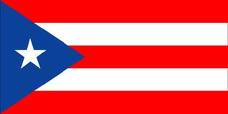 Puerto Rican musicla música de Puerto Rico
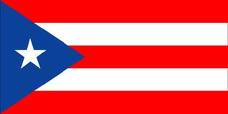 Italian food
Italian foodla comida italiana
pizza
Pizzala pizza
Mexican food
Mexican foodla comida mexicana
Chinese food
Chinese foodla comida china
Adventure books
Adventure booksLos libros de aventuras
Romance books
Romance bookslos libros de amor
Science fiction books
Science fiction movieslos libros de ciencia ficción
Horror movies
Horror moviesLas películas de misterio
car
CarLos carroslos coches
party
PartyLas fiestas
hamburger
HamburgerLas hamburguesas
vegetables
VegetablesLas verduras
fruit
FruitLas frutas
sports
SportsLos deportes
videogames
VideogamesLos videojuegos
animal
AnimalLos animales